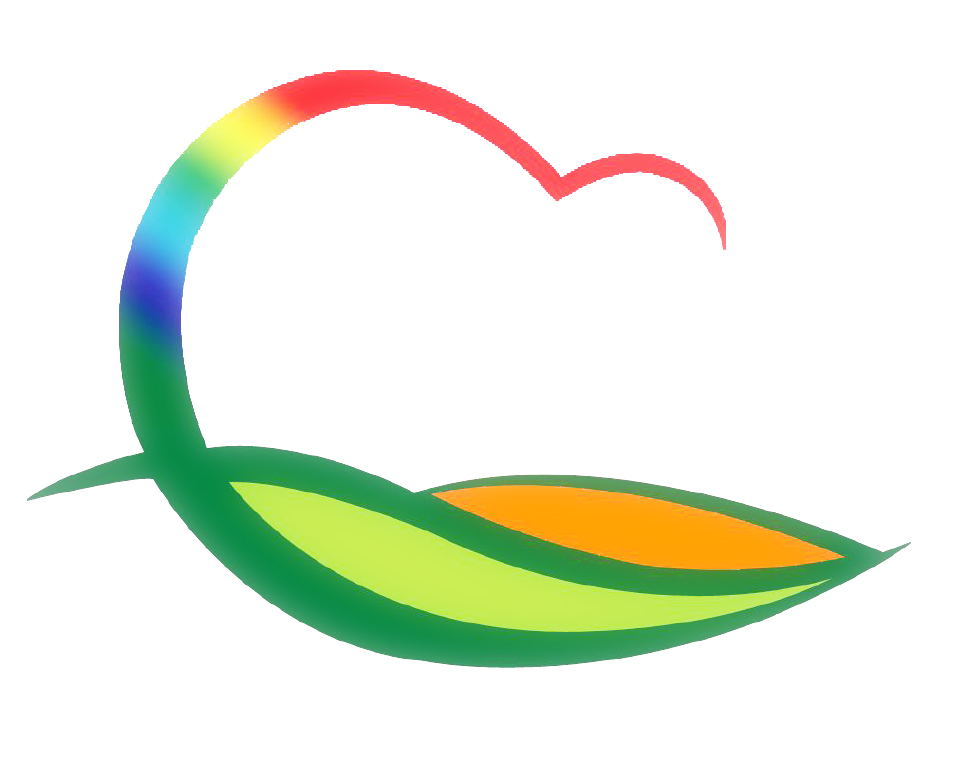 기획감사관
(2022. 6. 27. ~ 7. 3.)
4-1. 2022년 상반기 주요업무 추진실적 보고
6. 28.(화) ~ 6. 29.(수) / 상황실 / 각 팀장 보고(부서장 배석)
   ※ 부군수님 하실 일 : 회의주재
4-2. 6월 「찾아가는 무료 법률상담실」운영
6. 27.(월) 11:00 ~ 12:00 / 양강면사무소 
상 담 관  : 법률사무소 세광 변호사 명지성
상담내용 : 행정·민사·형사·가사소송, 법령해석, 세무상담 등
4-3. 제5회 조례·규칙심의회   
6. 29.(수) 08:40 / 상황실
영동군 규제개혁위원회 설치 등에 관한 조례 시행규칙안 외 5건
4-4. 영동군의회 임시회 및 개원식
7. 1.(금) 10:00 제302회 임시회 / 7. 1.[금] 15:30 개원식
영동군의회 의장단 선출 및 개원식